TÉMA: T-5/2 Učebně výcviková základna pro výcvik jednotky
mjr. Ing. Marek AMBROŽ
Odborný asistent
Univerzita obrany
Fakulta vojenského leadershipu
Katedra vševojskové taktiky
Kounicova 65, 3. poschodí, č. dveří 163
612 00 Brno
Tel.: +420 973 44 31 52
E – mail: marek.ambrož@unob.cz
plk. gšt. Jan ZEZULA
1
TÉMA: Učebně-výcviková základna pro výcvik jednotky
CÍL:
Posádková cvičiště
Vojenské výcvikové prostory
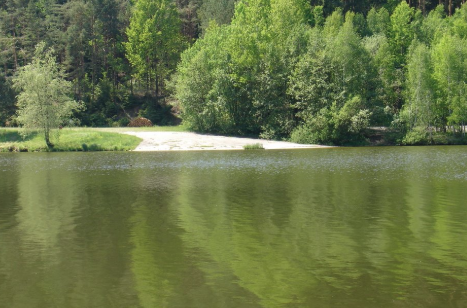 plk. gšt. Jan ZEZULA
2
Literatura
Doktrína AČR [4. vydání]. Praha: MO, 2019.
Bojový předpis pozemních sil Armády České republiky, část 3 – mechanizovaná, tanková, minometná a protitanková rota [Vševojsk-1-4]. Prahy: MO ČR, 1997.
Bojový předpis pozemních sil Armády České republiky, část 2 – mechanizovaný, tankový prapor [Vševojsk-1-3]. Prahy: MO ČR, 1997.
Bojový předpis pozemních sil Armády České republiky, část 1 – mechanizovaná brigáda [Vševojsk-1-2]. Prahy: MO ČR, 1997.
plk. gšt. Jan ZEZULA
3